(Wie) „reift“ Gott im Menschen?
Lebensphasen und Glaubensentwicklung
Matthias Scharer
1. Zum Einstieg
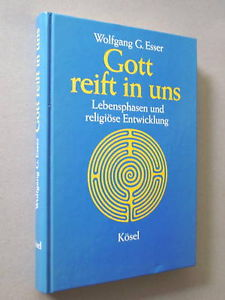 www.matthiasscharer.com
02.09.14
3
2. Einheit und Differenz
Grund und Abgrund
02.09.14
www.matthiasscharer.com
4
[Speaker Notes: 2. Einheit und Differenz, Grund und Abgrund
- Die „brennende“ Gottesgestalt (Hildegard von Bingen)
- „Gott und ich, wir sind eins im Wirken: er wirkt und ich werde“. „Gottheit“ und „Seelengrund“ (Meister Eckhart)  
- „Des Menschen Grund ist der Abgrund“ (Karl Rahner)]
02.09.14
www.matthiasscharer.com
5
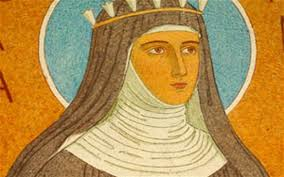 02.09.14
www.matthiasscharer.com
6
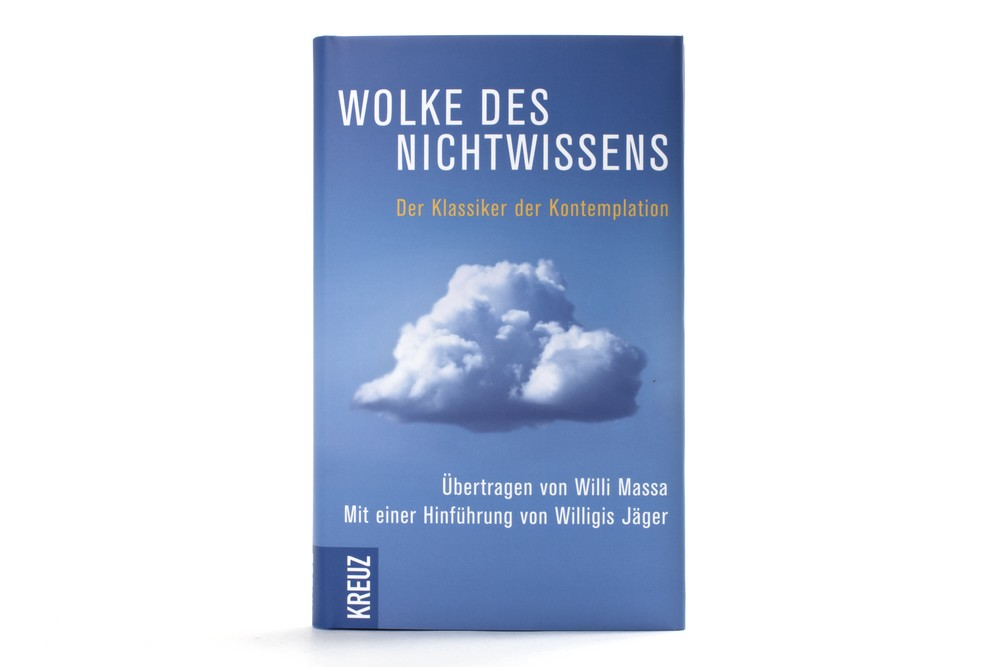 02.09.14
www.matthiasscharer.com
7
3. Reifen in Einheit und Differenz
02.09.14
www.matthiasscharer.com
8
[Speaker Notes: 3. Reifen in Einheit und Differenz
- (Gottes-)Beziehung in bleibender Differenz
- Opium – Illusion – Gewalt
- Wahrheit in Freiheit
- gewagte Überschreitungen in der Gottesrede]
Opium – Illusion – Gewalt
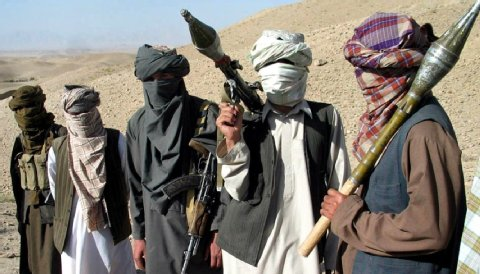 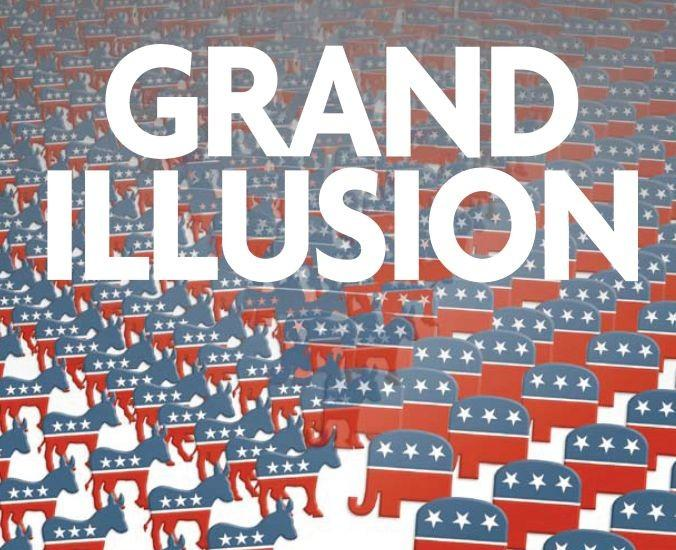 02.09.14
www.matthiasscharer.com
9
Wahrheit in Freiheit
02.09.14
www.matthiasscharer.com
10
4. Das Reifen der Gottesbeziehung und kirchlich-religiöse Bindungen
02.09.14
www.matthiasscharer.com
11
[Speaker Notes: 4. Das Reifen der Gottesbeziehung und kirchlich-religiöse Bindungen
- Religion/Konfession – Glaube(n)
- Wir sind Kirche contra Ich bin religiös
- Autoritätshöriger Glaube contra emanzipatorische Entwicklung/Bildung? – Gewissens- und Religionsfreiheit
- Lernen des Glaubens/im Glauben contra Reines Gnadengeschenk
- Glaube als lebenslanger (Lern)prozess oder als „Existenzwende“
- Lernende Aneignung eines übernatürlichen Wissens
- „Der Glaube wird nicht von Lernprozessen erzeugt; aber er ereignet sich im Kontext    menschlicher Lern-/Reifungsprozesse“ (J. Werbick)
- Fixierung der Theologie auf mündige, erwachsene Menschen?]
Religion/Konfession – Glaube(n)
Wir sind Kirche
Ich bin religiös
02.09.14
www.matthiasscharer.com
12
autoritätshöriger Glaube contraemanzipatorische Entwicklung/Bildung
www.matthiasscharer.com
02.09.14
13
Menschlich-religiöse Entwicklung/lernen des Glaubens/im GlaubencontraReines Gnadengeschenk
www.matthiasscharer.com
02.09.14
14
Glaube als lebenslanger (Lern)prozess oder als „Existenzwende“
www.matthiasscharer.com
02.09.14
15
Lernende Aneignung eines übernatürlichen Wissens
www.matthiasscharer.com
02.09.14
16
Menschliche Lern-/Reifungsprozesse sind nicht bedeutungslos
„Der Glaube wird nicht von Lernprozessen erzeugt; aber er ereignet sich im Kontext menschlicher Lern-/Reifungsprozesse“ 
(J. Werbick)
www.matthiasscharer.com
02.09.14
17
Fixierung der Theologie auf mündige, erwachsene Menschen?
5. Im Ringen zwischen„God concept“und „God images“(A-M. Rizutto)In die Fremde aufbrechen
www.matthiasscharer.com
02.09.14
19
[Speaker Notes: 5. Im Ringen zwischen „God concept“ und „God images“ (Rizzutto) - In die Fremde aufbrechen
- Differenz von Beginn an (concept und image – A. M. Rizzuto)
- Lebenslanges Ringen
- Leben, als ob das Reich Gottes  angebrochen wäre (J. Fowler)]
6. Und wenn nichts mehr hilft?
Leben (und Sterben) im Fragment
www.matthiasscharer.com
02.09.14
20
[Speaker Notes: 6. Und wenn nichts mehr hilft? Leben (und Sterben) im Fragment?
 
Denk an deinen Schöpfer in deinen frühen Jahren,
ehe die Tage der Krankheit kommen und die Jahre dich erreichen, 
von denen du sagen wirst: Ich mag sie nicht!,
ehe Sonne und Licht und Mond und Sterne erlöschen
und auch nach dem Regen wieder die Wolken aufziehen.
(Koh 12, 1ff.)]
Erfahrung von Ohnmacht zulassen
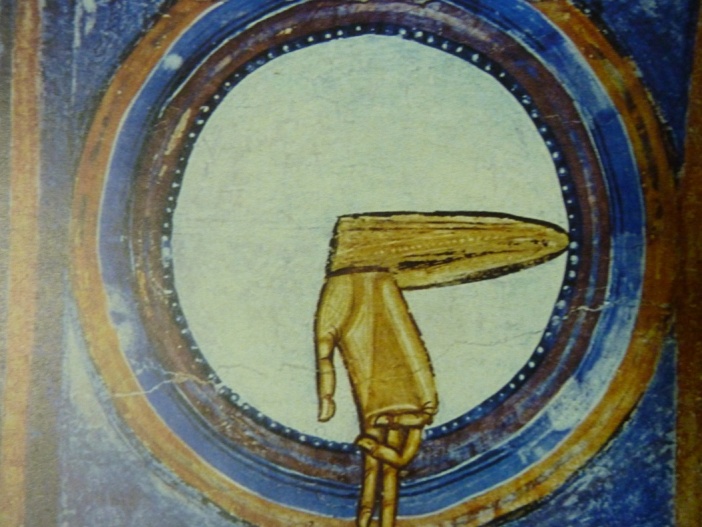 22
02.09.14
www.matthiasscharer.com
7. Zum Ausstieg
www.matthiasscharer.com
02.09.14
23